Designing Cooperative Organizations for a Sustainable Future – The PDW Approach
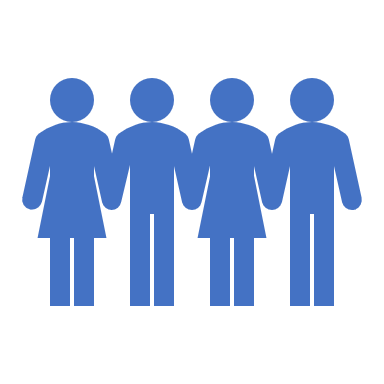 STS Roundtable Webinar Presentation
Peter Aughton, AMERIN MD
Thursday, 10 September
3:00pm-5:00pm Pacific Time / 
Friday, 11 September
8:00am – 10:00am AEST
Organizations as open systems
Highly uncertain environment: - 
Discontinuous change
Industry 4.0
Climate change
COVID-19
Global recession
Geo-political tensions
Inequality
Discrimination
Other
Extended social field Environment
Learn
In this environment organizations: - 
Continuously adapt
Motivated employees
Customer centric
Learn and Innovate
Adopt leading-edge tech
Lean and Agile 
Competitive 
Productive
Requires System-wide Cooperation
Industry Environment
Organizations as an Open System
Plan
This presentation will outline why the DESIGN PRINCIPLE 2 organizational structure is a prerequisite for creating Cooperative Workplaces that continuously adapt and innovate
AMERIN 2020
2
The STS RT webinar  ‘Designing Cooperative Organizations for a Sustainable Future – the PDW Approach’
This aim of this webinar presentation is to introduce you to:
The organizational design principles
The Participative Design Workshop (PDW) – a participative STS method for changing organizational design principles
How the design principles affect intrinsic motivation, cooperation and productivity
Performance improvement examples from changing organizational design principles
Planning and preparation steps to change organizational design principles
AMERIN 2020
3
Intrinsic MotivatorsThe 6 basic human needs of work
AMERIN 2020
4
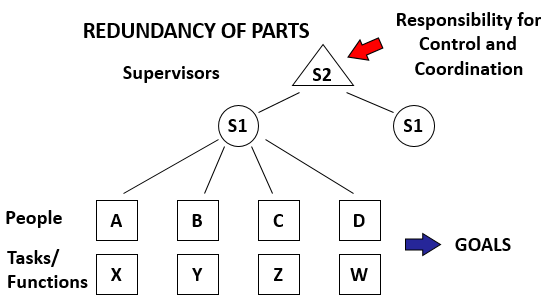 Design Principle 1 (DP1)The bureaucratic structure
AMERIN 2020
5
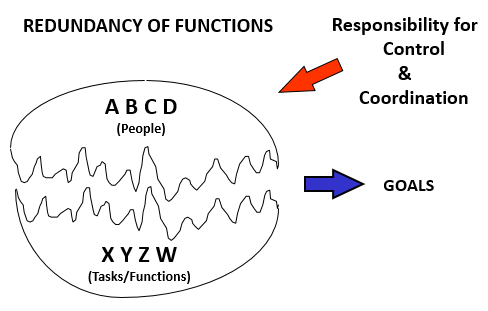 Design Principle 2 (DP2)The team-based structure
AMERIN 2020
6
Participative Design Workshop (PDW)For organizational redesign
Redesign
Practicalities
Analysis
Briefing 2  
DP2 & Consequences
Draw existing DP1 Structure (identify all employees using initials)
Redesign new DP2 Structure (best possible jobs for all)
Briefing 3  
Team goals
Training Requirements
Career Paths
Employment T&Cs
Mechanisms of coordination
Other – make sure works
Improvement in Intrinsic Motivators
Briefing 1  
DP1 & Consequences
Senior manager spells out strategic goals and challenges
Intrinsic motivators
Skills Matrix
High level process mapping
AMERIN 2020
7
Organizational Redesign Examples
AMERIN 2020
8
Manufacturing Example
To compete with low-cost imports from China, Queensland-based manufacturer of detonators redesigned its organizational structure from DP1 to DP2.
AMERIN 2020
9
Detonator Manufacturer Design Principle 1-Traditional Structure
Silos
Plant Manager
Admin Assistant
Operations
Supervisor
Distribution
Supervisor
Site 
Engineer
Quality Loss
Controller
Leading Hands
(D/S, A/S, N/S)
Electrical 
Engineer
QA Admin
Distribution
Operators
QA Tech
Day Shift
Operators
Maintenance
Engineer
Aft. Shift
Operators
Fitters
Supply 
Operator/RM
Night Shift
Operators
Peter Aughton AMERIN 2020
10
Production Teams
Detonator Manufacturer Design Principle 2 –Team Structure
Planning horizon 1
Planning horizon 2
Management Team
Planning horizon 3
Plant priorities and  
Goals
Maintenance
Team
Materials 
Distribution
Team
G
G
Production Teams
Night
Day
Aft.
G
Peter Aughton AMERIN 2020
11
Telecommunications  Example
Australian Telco established a virtual DP2 Managed Network Services company to dramatically improve customer experience.
Within 18 months MNS won the preferred supplier award by a global airline customer
AMERIN 2020
12
Telco virtual transformation concept
TELE 
SERVICE
SALES
SDN
ISDN
WAN
Planning horizon 1
Planning horizon 2
Planning horizon 3
Strategy Team
Design Principle 1 
Traditional Structure Silos
Operations Support Team
Operations teams
Peter Aughton AMERIN 2020
13
Telco MNS Design Principle 2 - Customer Care Team Structure
Planning horizon 1
Planning horizon 2
Planning horizon 3
Global Airline Management Team 
(GMT)
G
SDN
Teleservice
ISDN
GDN
WAN
Internal Support
Team with Customer
Response Team
GCSC
G
Co-located specialist skills
This structure was replicated for other major customers e.g. banking
Peter Aughton AMERIN 2020
14
Disability Care Provider  Example
A national DCP’s silo-based culture was producing increased costs and low cooperation making it difficult to remain viable in a new customer centred funding model.
A HR / OD led transformation project changed the organizational structure from DP1 to DP2, eliminating duplication and unproductive supervisory roles.
AMERIN 2020
15
Disability CareDesign Principle 1- Traditional Structure
SL
VIC
S3
S3
TAS
S2
S2
S2
S2
S2
S2
S2
X 4
X 11
X 15
X 28
X 40
S1
S1
CP
CP
CP
CP
Accommodation, Day & Remote IS Carers
Remote IS Carers
16
Peter Aughton AMERIN 2020
Disability CareDesign Principle 2- Integrated Team Structure
Planning horizon 1
Planning horizon 2
SL
TAS & VIC
Planning horizon 3
G
CPs
CPs
CPs
SS
CPs
CPs
G
G
G
G
G
G
Tasmanian Day program
X 26
Melbourne South West Individual  Support
X 21
TAS NW Accom and Individual  Support
X 14
Hobart Accom and Individual  Support
X 22
Melbourne North East Individual Support
X 15
Hobart & Melbourne Specialist Support
X 10
Accommodation, Individual Support & Day Carers – remote and in-person staff
Peter Aughton AMERIN 2020
17
Disability Care National DP2 StructureHigh Level View of the Integrated DP2 Hierarchy of Function Structure
Panning horizons
Planning Horizon 1
2-5 years
Strategy and Future Direction Team
Head Office Delivery Support Teams
Front Line Delivery Support
Teams
Head Office Service Delivery Teams
Front Line Service Delivery
Teams
Planning Horizon 2
12-18 months
Planning & Resource Teams
Planning Horizon 3
Business as usual (BAU)
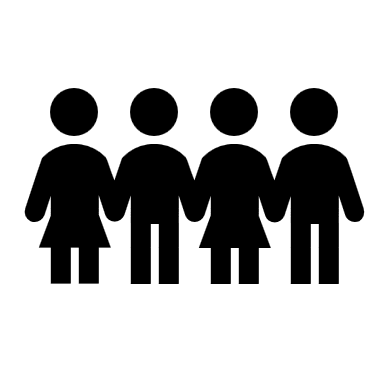 Customers
Peter Aughton AMERIN 2020
18
Planning & preparation steps for transitioning to DP2
Key players understand the design principles and their consequences for intrinsic motivation, mental health, innovation and productivity
Commitment from CEO, senior management and the board
Organizational health assessment
CEO communication to all employees – strategic goals and rationale for change
Establish an online employee communication channel 
Involve and seek feedback from ecosystem members – customers, supply chain partners, unions, regulators, others
Establish and train a PDW transformation team
AMERIN 2020
19
Planning & preparation steps for transitioning to DP2 (cont’d)
In the current environment, the transformation team will need to:
Design work for hybrid workers – remote and/or in-person
Suggest innovative opportunities to eliminate / mitigate errors identified during process mapping using smart technology
Know how to scale agile teams 
Design a bottom-up PDW project plan for entire organization
Establish a T&Cs project group to:
Develop DP2 terms & conditions of employment
Use PDW data to establish a skills-based career path and remuneration program
Develop an employee redundancy policy
Seek support from your national workplace relations (IR) tribunal to help build cooperative and productive workplaces
AMERIN 2020
20
Thankyou
For further information contact:

Peter Aughton		
M: 61 3 (0) 409 415 956		
E: peter.aughton@amerin.com.au
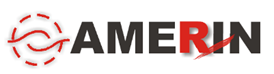 AMERIN 2020
21